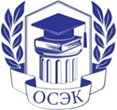 Автономная некоммерческая организация профессионального образования«ОТКРЫТЫЙ СОЦИАЛЬНО-ЭКОНОМИЧЕСКИЙ КОЛЛЕДЖ»44.02.04 специальное дошкольное образованиеВЫПУСКНАЯ КВАЛИФИКАЦИОННАЯ РАБОТАНа тему: «ПСИХОЛОГО-ПЕДАГОГИЧЕСКОЕ СОПРОВОЖДЕНИЕ ДЕТЕЙ РАННЕГО ВОЗРАСТА В ПЕРИОД АДАПТАЦИИ К ДОШКОЛЬНОМУ УЧРЕЖДЕНИЮ»
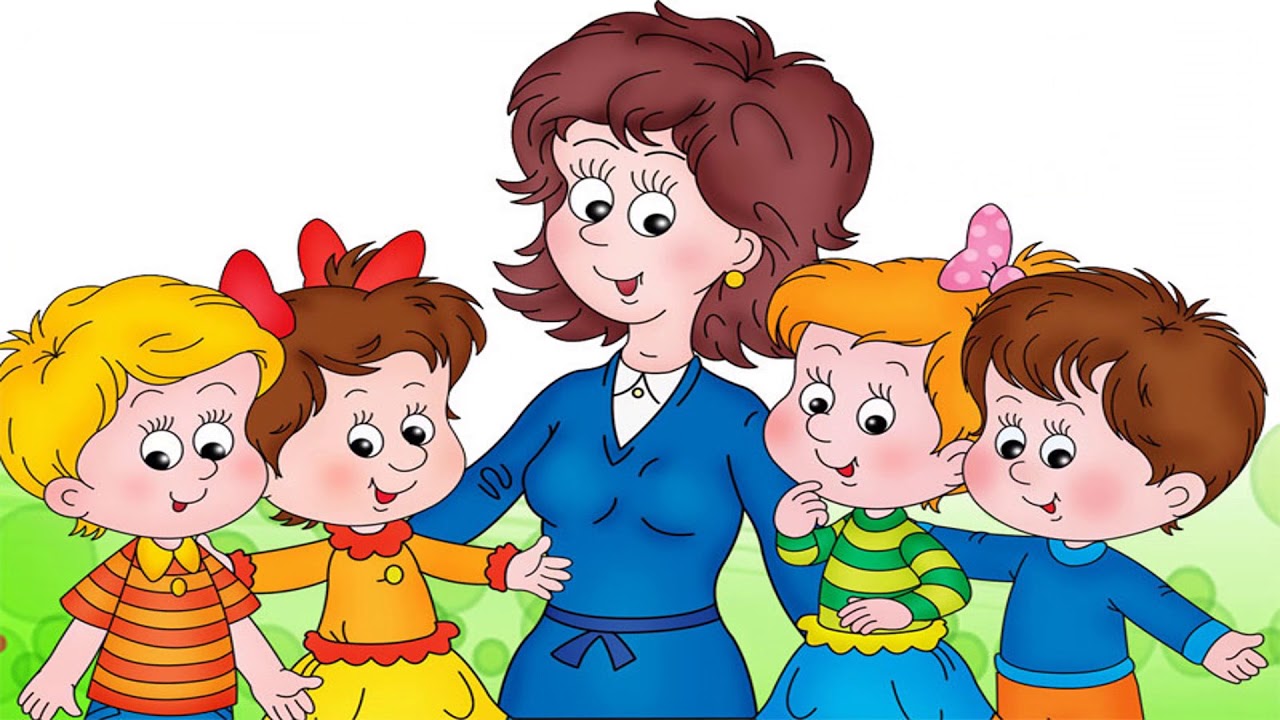 Выполнила: студентка 
группы 440418/3Д
Мельник Наталия Александровна
Цель работы: раскрыть особенности психолого-педагогического сопровождения детей раннего дошкольного возраста в период адаптации к дошкольному учреждению.
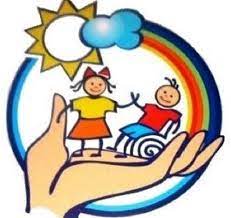 Задачи выпускной работы:1. изучить процесс адаптации ребенка как психолого-педагогическую проблему;2. изучить особенности адаптации детей раннего возраста;определить формы и методы психолого-педагогического сопровождения детей раннего возраста в период адаптации к дошкольному  учреждению; 3. проанализировать результаты диагностики уровня адаптированности детей раннего возраста к дошкольному учреждению;4. разработать и апробировать программу психолого-педагогического сопровождению детей раннего дошкольного возраста к детском учреждению, определить ее эффективность.
Проблема исследования заключается в отсутствии полноценных мероприятий в период адаптации детей раннего дошкольного возраста, а также в недостаточной степени осведомленности родителей и воспитателей в особенностях возрастной периодизации..
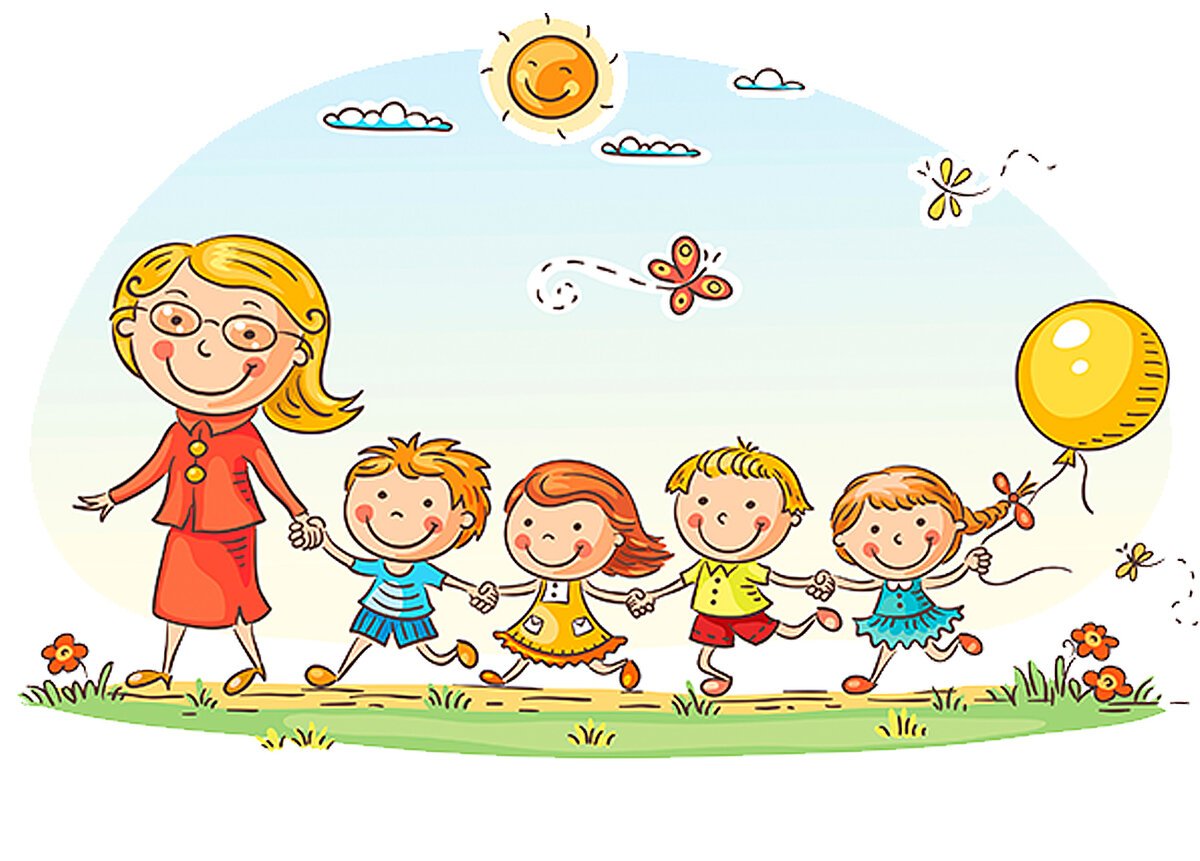 Адаптация – это процесс и итог развития ребенка к обстоятельствам внешней социальной среды, в котором меняются функции организма  и психики ребенка применительно к окружающему обществу.
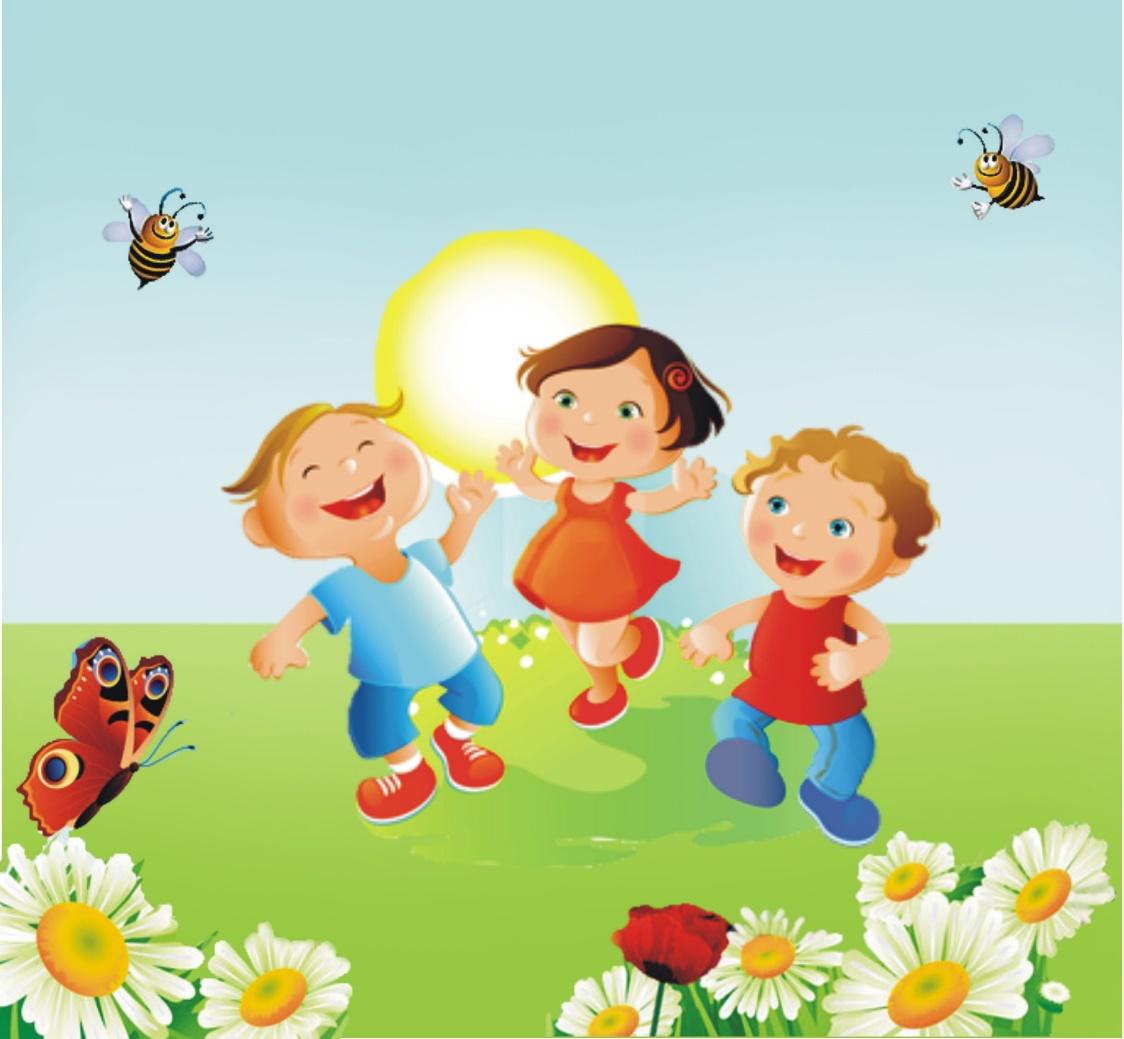 Диагностическая программа исследования уровня адаптации детей раннего возраста
Программа психолого-педагогического сопровождения детей раннего возраста к дошкольному учреждению
Целью данной программы: создание необходимых условий, для полноценной социализации и адаптации детей раннего возраста к дошкольному учреждению, при этом сохраняя психическое и физическое здоровье эмоциональное благополучие.
Карта наблюдений за ребенком в период адаптации, спустя месяц пребывания в группе.
Диаграмма сравнительных результатов степени адаптации детей группы 1
Диаграмма сравнительных результатов уровня адаптированности детей группы 1
После реализации психолого-педагогической программы по сопровождению детей раннего дошкольного возраста к детском учреждению, можно увидеть положительные изменения по всем методикам, которые были использованы на констатирующем и формирующем этапах.
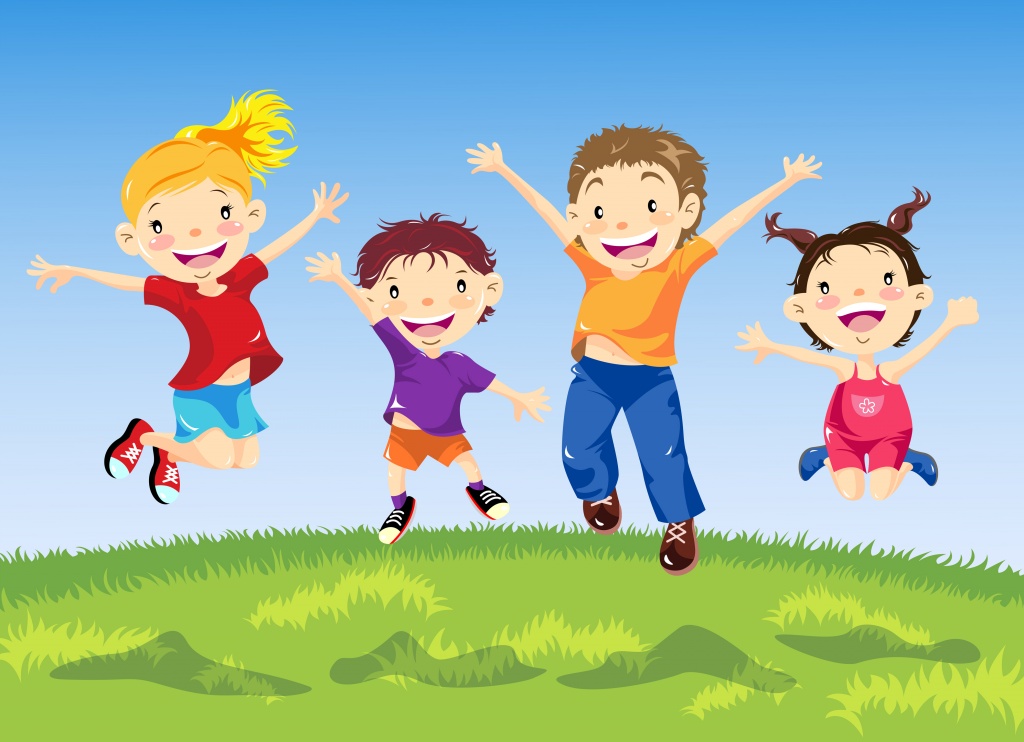 СПАСИБО ЗА ВНИМАНИЕ!
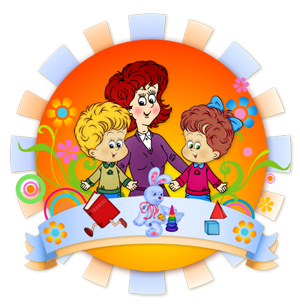